Timeline of the French Revolution
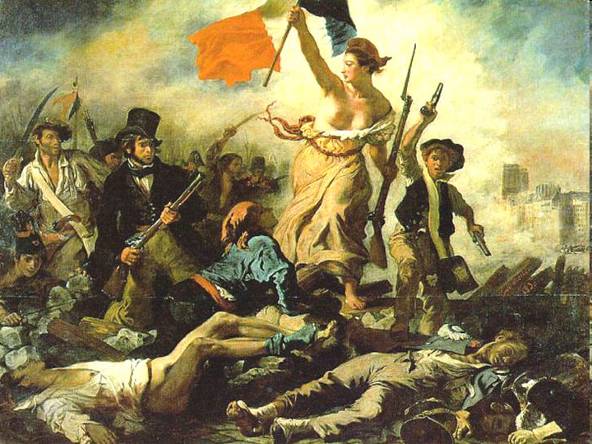 Louis XVI takes the throne at the age of 19. 

Well Intentioned but weak leader who was often dominated by his wife, Marie Antoinette.
1774
Louis XVI’s government about to go bankrupt calls Estates General. 
June 20th, The Tennis Court Oath 
The National assembly is formed.
1789June
The people of Paris storm the Bastille, a much hated prison that symbolized autocratic rule. 
The French Revolution had begun.
1789July 14th
National Assembly adopted the Declaration of the Rights of Man and of the Citizen. Guaranteed the rights of “liberty, property, security, and resistance to oppression” to all people.
1789August
Peasants rioted. Stormed Versailles and demanded that Louis and Marie Antoinette come to Paris.
1789October
The Great Fear, Peasants were fearful that the nobles were hiring outlaws to terrorize them.
1789October
National Assembly disbanded so the new Legislative Assembly can take over. 

Creates a constitutional monarchy; strips power from the king and gave the Assembly the power to create French law.
1791
The Revolution leaders start to turn on each other and three factions in the Legislative Assembly form. Radicals, Moderates, and Conservatives
1791December
20,000 Parisians invade the Royal Palace, Louis, Marie Antoinette and their children Imprisoned.
1792August
20,000 Parisians invade the Royal Palace, Louis, Marie Antoinette and their children Imprisoned.
1792August
Louis is no longer king, the radical Jacobins tried Louis for treason and found him guilty. He is sentenced to death.
1792December
Louis XVI executed by the guillotine.
1793January
Maximilien Robespierre becomes the leader of the Committee of Public Safety. He decides who should be considered an enemy of the republic. The committee had people tried and executed in the same day. 

Governed France nearly as a dictator, this period became known as the Reign of Terror.
1793
Marie Antoinette executed. 
Revolutionary courts declare death sentences on those that challenge Robespierre.
1793October
The National Committee turns on Robespierre, claiming that he is a Tyrant.
He is executed on July 28. 
End of the Great Terror
1794July
Moderate leaders in the National Convention draft a new Constitution. 
It creates a two house legislature and an executive body of five men, known as the Directory. 
Napoleon Bonaparte chosen to lead France’s armies.
1795
Napoleon Staged a coup d’etat 

Overthrew French Republic
1799
Napoleon made consul of France 
New Constitution
As ruler, Napoleon allows changes made during the Revolution to stay as they are.
Napoleon supports laws that give more power to the government.
1800
Napoleon makes himself emperor.

Napoleon becomes more powerful than the Catholic Church.

Napoleon has more power than the original French kings, like Louis XVI.
1804